Course Syllabus

Color 
Camera models, camera calibration
Advanced image pre-processing 
Line detection
Corner detection
Maximally stable extremal regions
Mathematical Morphology 
binary
gray-scale
skeletonization
granulometry
morphological segmentation
Scale in image processing
Wavelet theory in image processing
Image Compression
Texture
Image Registration 
rigid
non-rigid
RANSAC
References
Book:  Chapter 5, Image Processing, Analysis, and Machine Vision, Sonka et al, latest edition (you may collect a copy of the relevant chapters from my office)
Papers:
Harris and Stephens, 4th Alvey Vision Conference, 147-151, 1988.
Matas et al, Image Vision Geometry, 22:761-767, 2004
Topics
Line detection
Interest points 
Corner Detection
Moravec detector
Facet model
Harris corner detection
Maximally stable extremal regions
Line detection
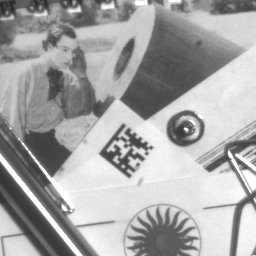 Useful in remote sensing, document processing etc.
Edges: 
boundaries between regions with relatively distinct gray-levels
the most common type of discontinuity in an image
Lines:
instances of thin lines in an image occur frequently enough 
it is useful to have a separate mechanism for detecting them.
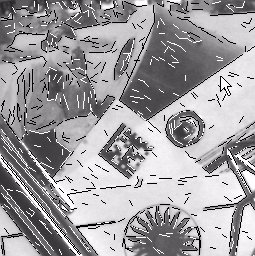 Line detection: How?
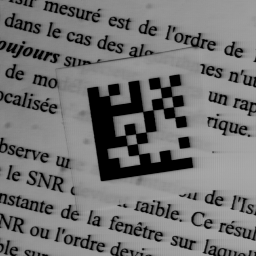 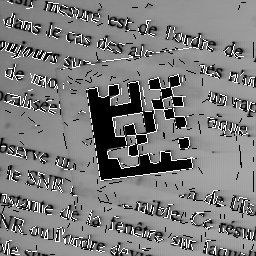 Lines and corner for correspondence
Interest points for solving correspondence problems in time series data.
Corners are better than lines in solving the above problem due to the aperture problem
Consider that we want to solve point matching in two images





A vertex or corner provides better correspondence
?
?
Corners
Challenges
Gradient computation is less reliable near a corner due to ambiguity of edge orientation




Corner detector are usually not very robust. 
This deficiency is overcome either by manual intervention or large redundancies. 
The later approach leads to many more corners than needed to estimate transforms between two images.
Corner detection
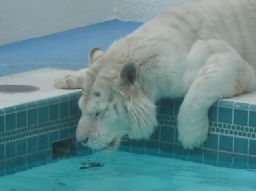 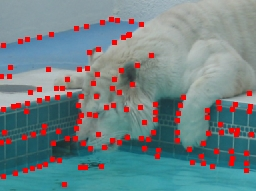 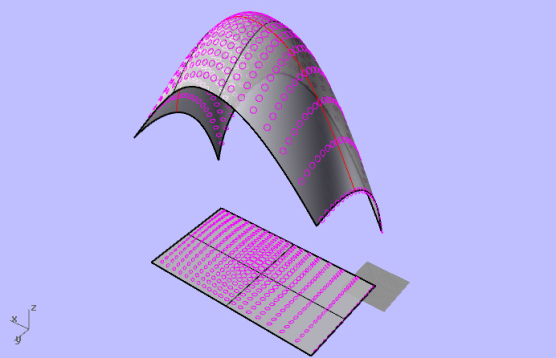 Continued …
Harris corner detector
Key idea: Measure changes over a neighborhood due to a shift and then analyze its dependency on shift orientation
Orientation dependency of the response for lines
Δ
Δ
Δ
Δ
Δ
High response for shifts along the edge direction; low responses for shifts toward orthogonal direction direction
Anisotropic response
Δ
Key idea: continued …
Orientation dependence of the shift response for corners
Δ
Δ
Δ
Δ
Δ
High response for shifts along all directions
Isotropic response
Δ
Harris corner: mathematical formulation
Continued …
Continued …
Harris matrix
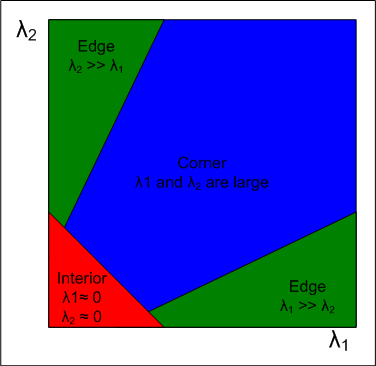 Algorithm: Harris corner detection
Filter the image with a Gaussian
Estimate intensity gradient in two coordinate directions
For each pixel c and a neighborhood window W
Calculate the local Harris matrix A
Compute the response function R(A)
Choose the best candidates for corners by selecting thresholds on the response function R(A) 
Apply non-maximal suppression
Examples
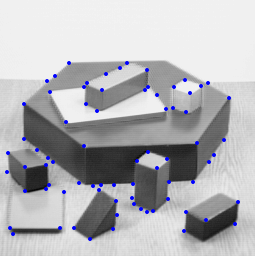 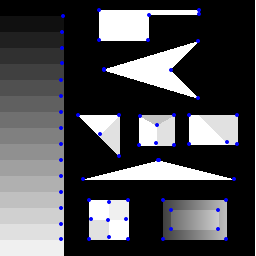 Examples
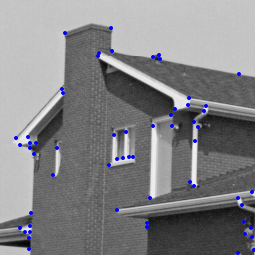 Examples
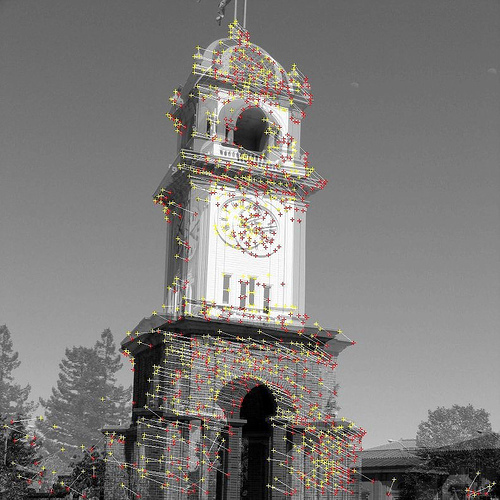 Maximally Stable Extremal Regions (MSER)
Key idea: Consider a movie generated by thresholding a gray level image (intensity values [0,1,…,255]) at all possible thresholds starting from 0 and ending at 255. building
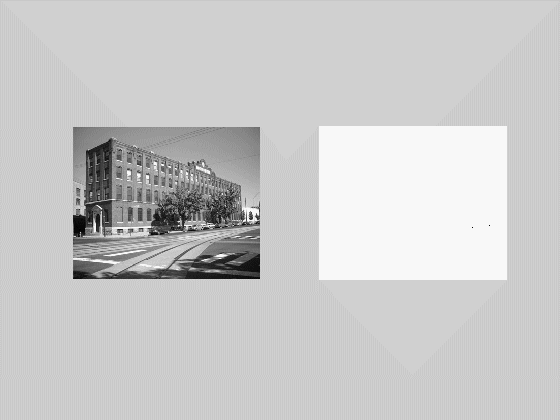 Maximally Stable Extremal Regions (MSER)
Key idea: Consider a movie generated by thresholding a gray level image (intensity values [0,1,…,255]) at all possible thresholds starting from 0 and ending at 255.
Initially it’s an empty image and then some dots (local minima) appear and starts growing
New dots appear and starts growing and so on
From time to time two disconnected regions get merged 
Finally, all regions get merged into a single component.
BUT, the important observation here is that – starting from a tiny seed area (one or a few pixels), a region continues growing till it fills the object containing the initial seed area and then remains (almost) unchanged for quite sometime in the threshold movie until it get merged with the bigger (generally, parent) object to which it belongs
MSER intends to capture these stable regions
Maximally Stable Extremal Regions (MSER)
Key idea: Consider a movie generated by thresholding a gray level image (intensity values [0,1,…,255]) at all possible thresholds starting from 0 and ending at 255.
BUT, the important observation here is that 
Starting from a tiny seed area (one or a few pixels), a region continues growing till it fills the object containing the initial seed area 
Then remains (almost) unchanged for quite sometime in the threshold movie until it get merged with the bigger (generally, parent) object to which it belongs

MSER intends to capture these stable regions
Maximally Stable Extremal Regions (MSER)
Key idea: Consider a movie generated by thresholding a gray level image (intensity values [0,1,…,255]) at all possible thresholds starting from 0 and ending at 255. building
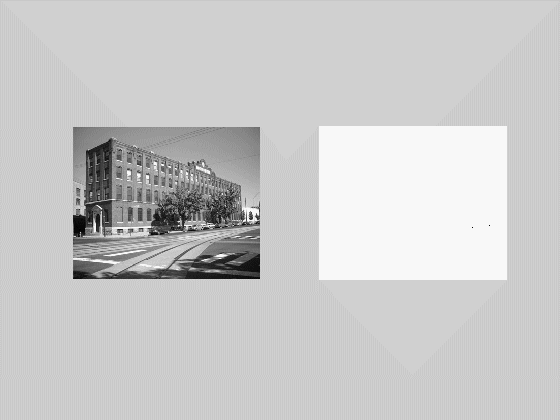 MSER: mathematical formulation
MSER: mathematical formulation
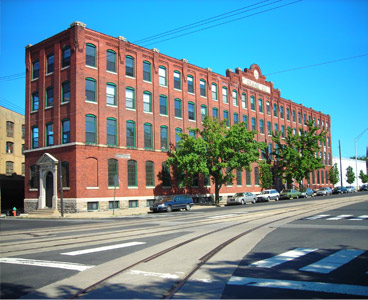 MSER: properties
Invariance under monotonic transforms M : II of image intensities
Invariance under homeomorphic transformations (adjacency preserving) T: CC of the image space
Stability: extremal regions that remain virtually unchanged over a threshold range are selected
Multi-scale detection: Extremal regions of all scales are detected simultaneously 
The set of all MSERs are enumerated in O(n*log log n) time, where n is the number of image pixels
Algorithm: MSER enumeration
Input: Image I and the Δ parameter
Output: List of nested extremal regions
For all pixels shorted by intensity
Place a pixel in the image as its tern come
Update the connected component structure
Update the area for the effected connected components
For all connected components
Detect regions with local minima w.r.t. rate of change of connected component area with threshold; define each such region as a MSER
Examples
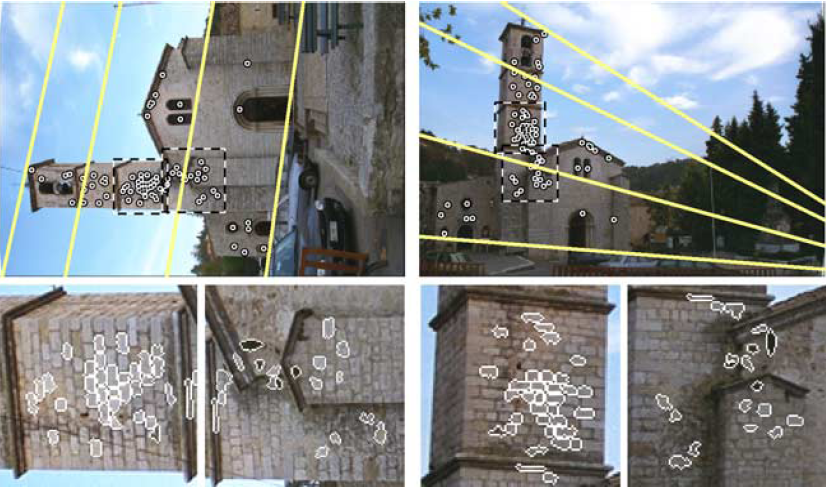 Examples
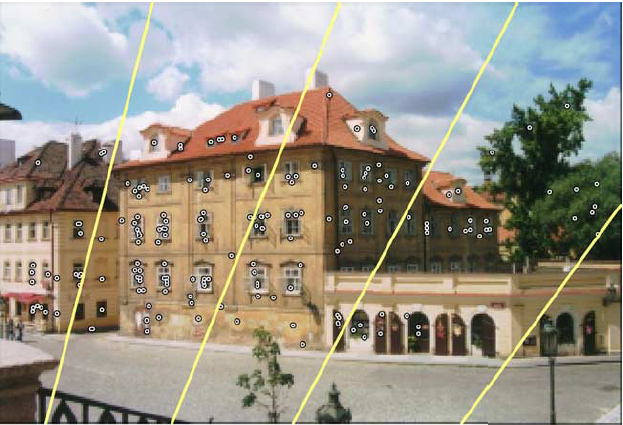 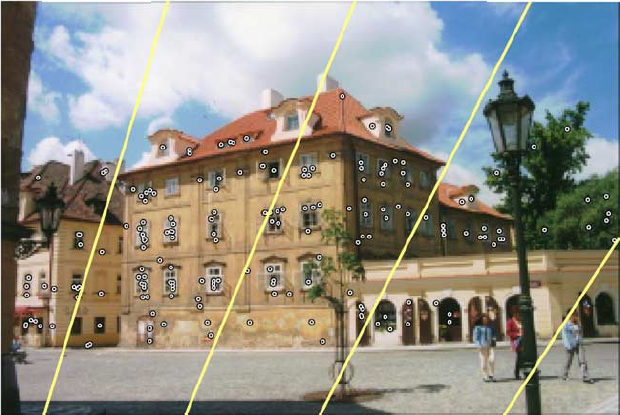